Tvorba podpůrného programu pro numerické výpočty vtokových soustav odlitků litých pod tlakem
Autor práce: Tomáš Falada
Vedoucí práce: Ing. Ján Majerník, PhD.
Cíl práce
Navrhnutí podpůrného programu pro rychlejší a zautomatizovaný výpočet základních geometrických charakteristik vtokových soustav permanentních forem pro technologii lití kovů pod tlakem
Technologie tlakového lití
Jedna ze čtyř metod odlévání
Vyplňování formy za vysokého tlaku
Velkovýroba
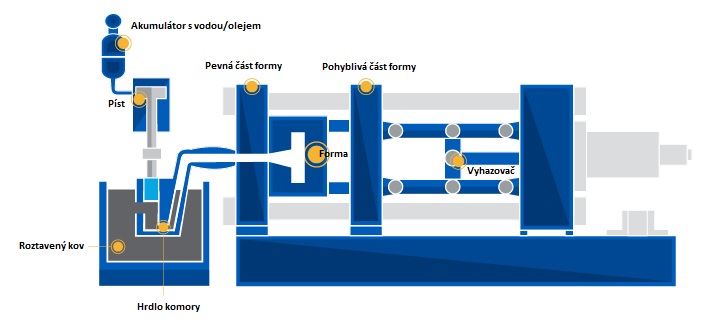 Návrh vtokové soustavy
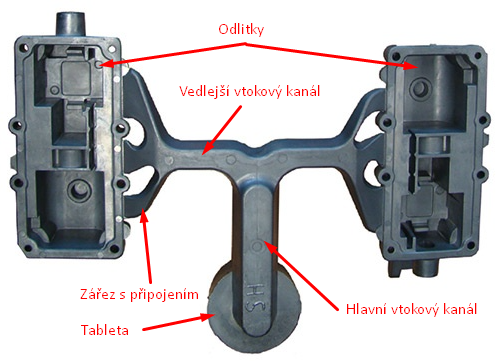 Skladba vtokové soustavy
Proč je návrh vtokovésoustavy tak důležitý?
Podpůrný program
Úvodní list jako seznámení s programem
Možnost volby kalkulace
Obsáhlejší kalkulace
Prostá kalkulace
Prvky kalkulace
Výsledky
Podpůrný program v MS Excel
Automatizovaný výpočet základníchgeometrických charakteristik
Dva způsoby kalkulace
Může ulehčovat práci při simulaci tlakového lití
Děkuji za pozornost!